“fail”meaning & expressions
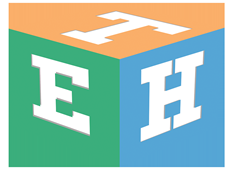 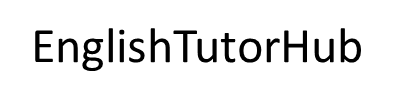 f-a-i- l  		/fāl/
In this lesson, you will learn:
5 uses of “fail” as a verb
+
1 useful expression with “fail”
fail as a verb – Form
Present simple
Past simple: failed
I fail
Past participle: failed
You fail
He /she/ it fails
We fail
You fail
They fail
fail as verb (1)
= to not pass a test or exam
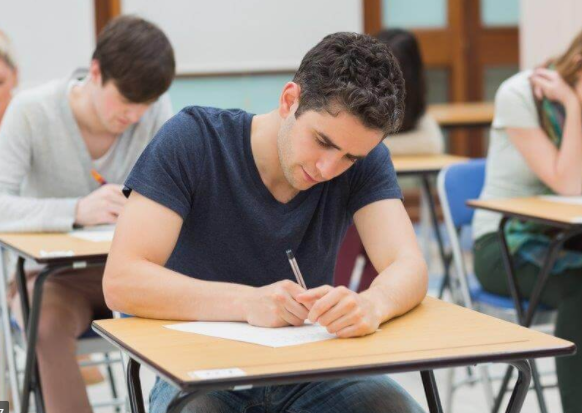 The English exam has 50 questions.
The pass mark is 25.
John got 23 correct answers.
He failed the English exam.
Fail as verb (2)
= to not succeed in something you are trying to do
fail + infinitive
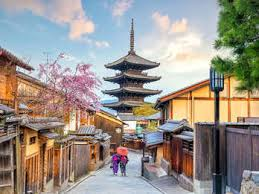 I failed to find a job in Japan.
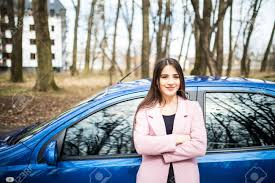 Anne failed to sell her car.
Fail as verb (3)
= to not do something that you are supposed to do
fail  +  infinitive
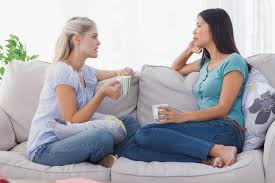 Helen: I am upset with Joey.
Eve: Why?
Helen: He failed to call me yesterday.
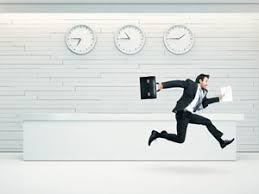 Tom often fails to arrive on time.
Fail as verb (4)
= to describe when a company that does not succeed.
The company failed because the investors backed out.
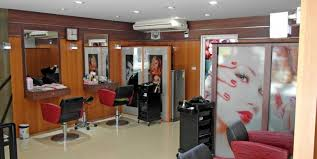 Jenny opened a beauty salon in 2016. 
Unfortunately, it failed.
Fail as verb (5)
= to stop working
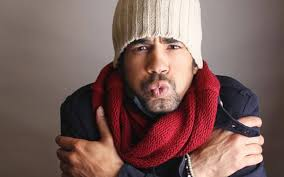 The heating in the room has failed.
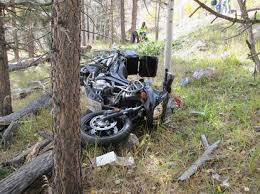 The motorcycle crashed into the tree.
What was the cause of the accident?
The brakes failed.
Expression with “fail”
without fail
= to always do something
= to do something without exception
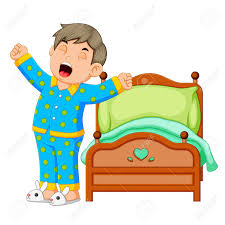 I get up everyday at 6:30 in the morning without fail.
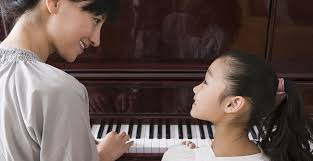 Jam does her piano lessons everyday without fail.
Exercise:
What do you do every day without fail?
(Write you answer using “without fail”)
Visit englishtutorhub.com
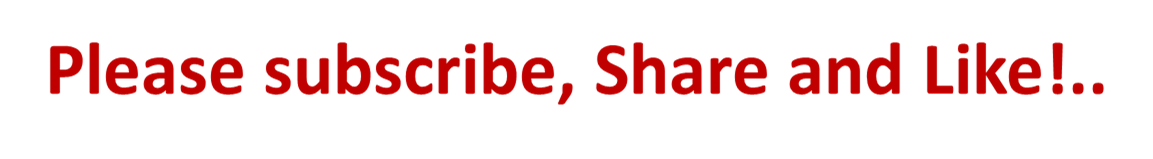 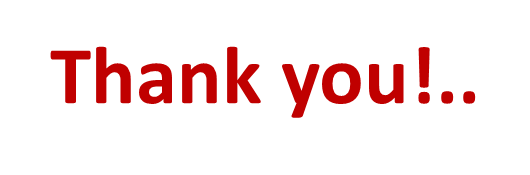 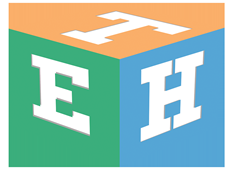 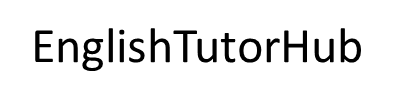